Název projektu
Název metodiky

Jméno řešitele
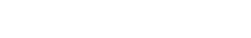 Místo, datum
Krátké informace  o projektu
Krátká informace o postupu prací            na metodice
Cíl metodiky
Popis inovačního postupu
Využitelnost
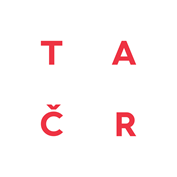 Děkujeme za pozornost!

Kontakt na řešitele